CHÀO MỪNG CÁC CON HỌC SINH
ĐẾN VỚI LỚP TRỰC TUYẾN HÔM NAY
Thứ sáu ngày 8 tháng 10 năm 2021
TẬP LÀM VĂN
KỂ VỀ LỚP CỦA EM
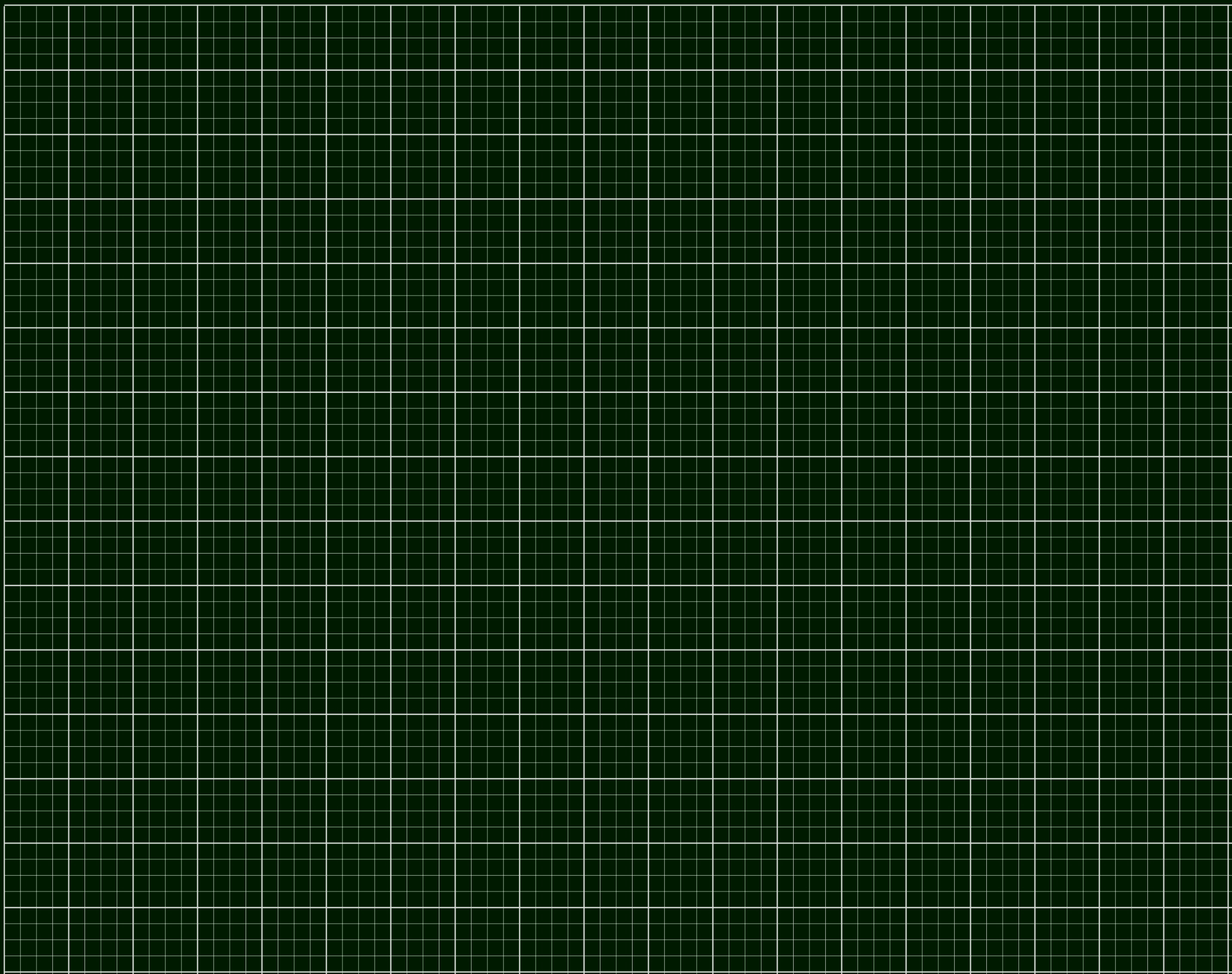 Thứ sáu ngày 8 - 10 - 2021
Tập làm văn
Kể về lġ của em
Đề bài: Hãy kể về lớp của em với một người bạn em mới quen.
GỢI Ý:
Em đang học lớp nào? Lớp em có bao nhiêu học sinh?
Năm nay, lớp em do cô giáo nào giảng dạy?
Thời gian qua, em cùng các bạn thường làm gì? ( Học tập, tham gia những hoạt động nào thú vị?)
Tình cảm của em đối với các bạn trong lớp và thầy cô giáo như thế nào?
Luyện kể về lớp của em
Khởi động
Trò chơi
“Ai nhanh, ai đúng”
36 : 6 =
6
24 : 6 =
4
48 : 6 =
8
18 : 6 =
3
1
6 : 6 =
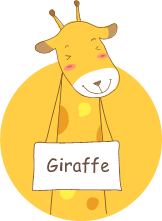 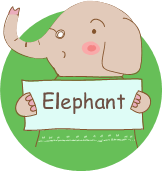 12 : 6 =
2
30 : 6=
5
42 : 6 =
7
Toán
TÌM MỘT TRONG CÁC PHẦN BẰNG NHAU CỦA MỘT SỐ
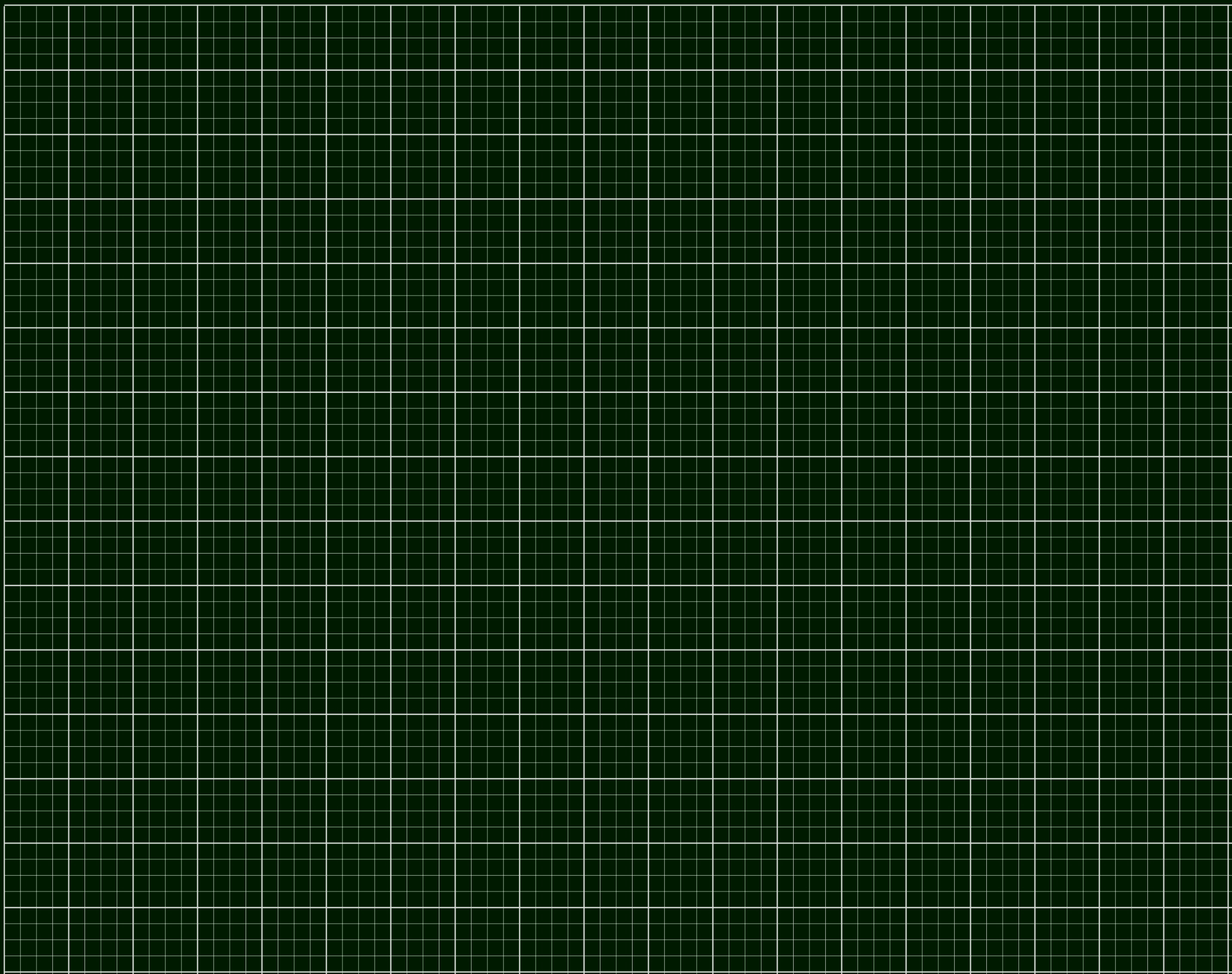 Thứ sáu ngày 8 - 10 - 2021
Tập làm văn
Kể về lġ của em
TǨn
Tìm mŎ trong các phần bằng nhau
của mŎ số
Chị có 12 cái kẹo, chị cho em        số kẹo đó.
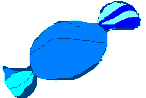 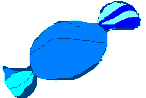 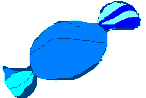 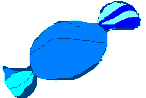 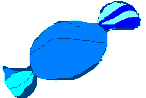 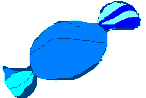 ?kÑo
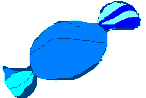 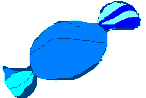 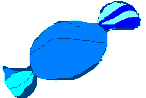 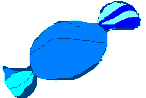 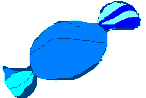 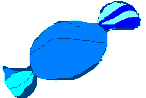 12 c¸i kÑo
Bài toán:
Hỏi chị cho em mấy cái kẹo?
Tãm t¾t:
Nhận xét:
- Chia 12 cái kẹo thành 3 phần bằng nhau.
Bµi gi¶i
- Mỗi phần đó là     số kẹo.
ChÞ cho em sè kÑo lµ:
12 : 3 = 4 (c¸i )
§¸p sè: 4 c¸i kÑo
1
1
Anh có 12 viên bi, anh cho em      số bi đó. Hỏi anh cho em mấy viên bi?
4
6
Anh cho em số bi là:     12 : 6 = 2(viên)
Anh cho em số bi là:   12 : 4 = 3(viên)
Muốn tìm một trong các phần bằng nhau của một số 
ta làm như thế nào?
Kết luận: Muốn tìm một trong các phần bằng nhau
 của một số ta lấy số đó chia cho số phần.
LUYỆN TẬP
Bài 1: Viết số thích hợp nào vào chỗ chấm?
1
Mẫu :
của 10 bông hoa là
5 bông hoa
2
4 kg
6 l
7 m
9 phút
Tóm tắt:
Bài giải
Số mét vải xanh cửa hàng đó đã bán là: 40 : 5 = 8 (m)
                     Đáp số: 8 m.
…kg?
40 m
Muốn tìm một trong
 các phần bằng nhau của 
 một số ta làm như thế nào?
Muốn tìm một trong các phần
 bằng nhau của một số, ta lấy số đó
 chia cho số phần.
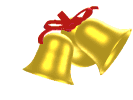 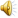 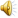 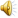 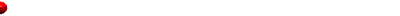 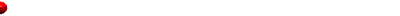 RUNG CHUÔNG VÀNG
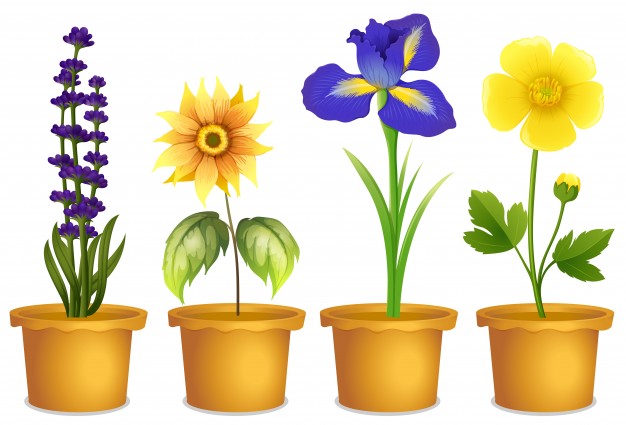 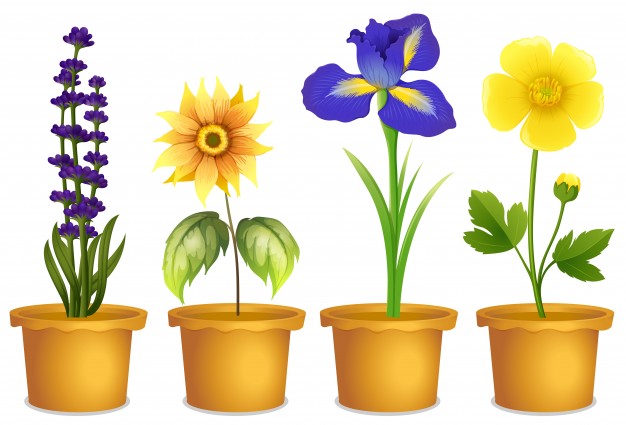 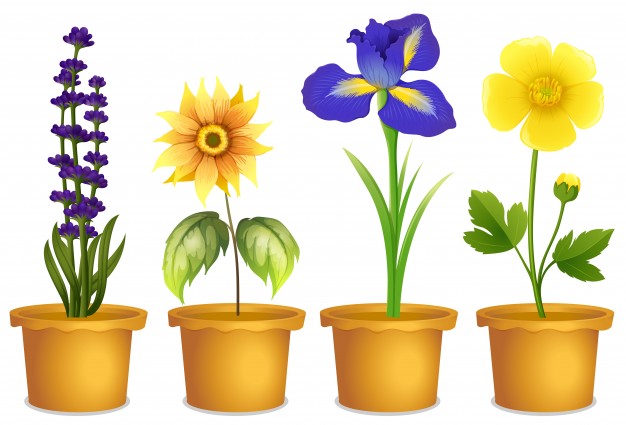 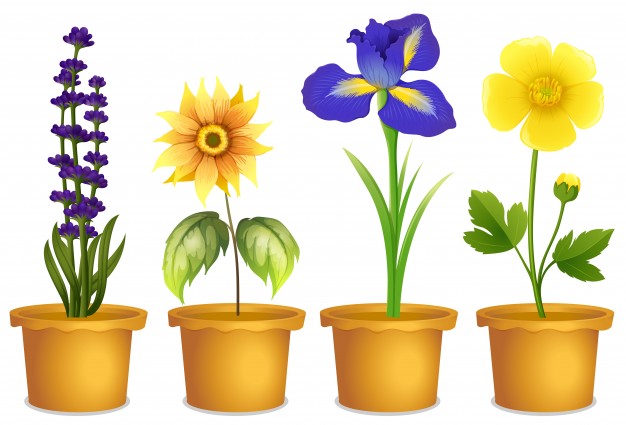 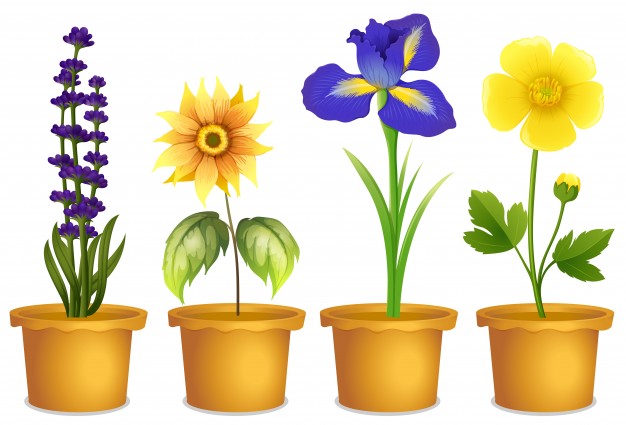 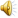 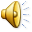 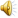 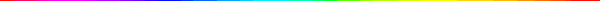 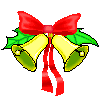 Hết giờ
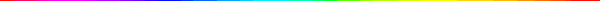 Caâu 1
của 27m là:
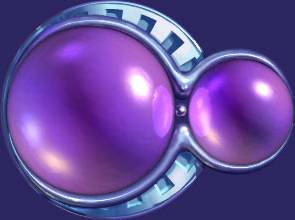 8m
A
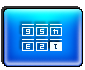 2
8
0
1
3
6
7
9
10
5
4
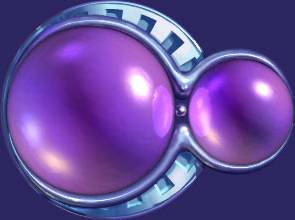 9m
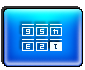 B
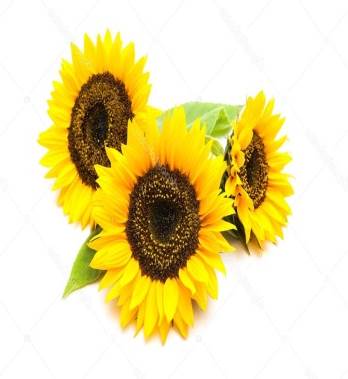 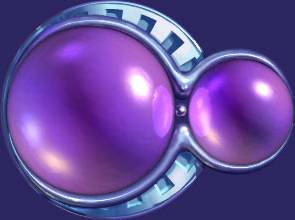 9
c
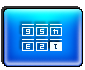 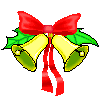 Hết giờ
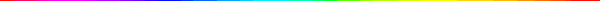 Caâu 2
của 36 giờ là:
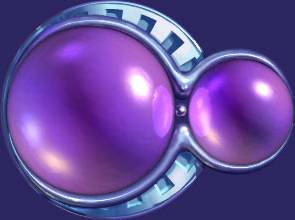 30 giờ
A
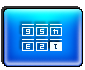 2
8
0
1
3
6
7
9
10
5
4
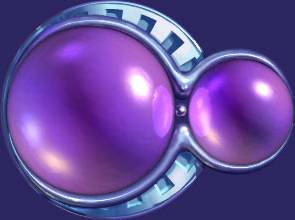 7 giờ
B
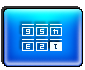 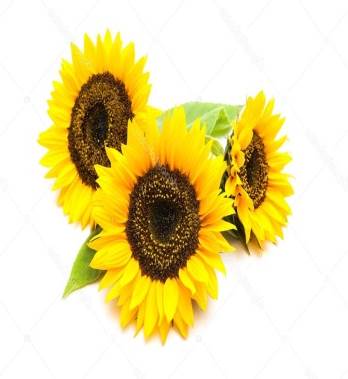 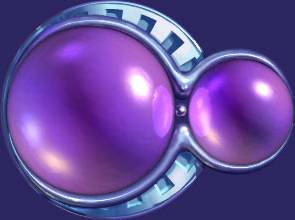 6 giờ
c
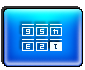 Hết giờ
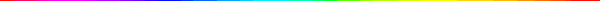 Caâu 3
Một lớp có 40 bạn học sinh, trong đó có   bạn 
là học sinh giỏi. Hỏi lớp đó có bao nhiêu 
bạn học sinh giỏi?
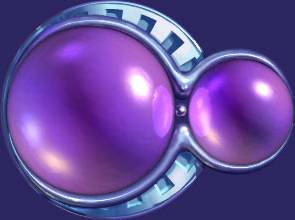 8 bạn
A
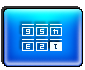 2
8
0
1
3
6
7
9
10
5
4
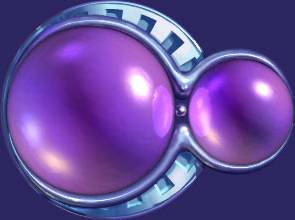 9 bạn
B
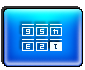 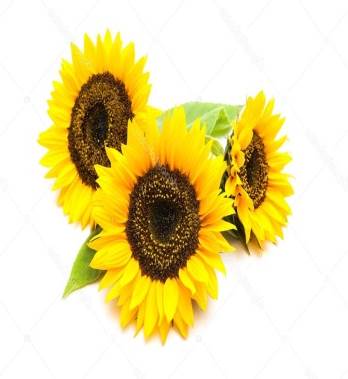 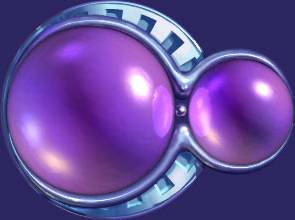 35 bạn
c
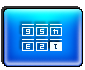 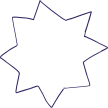 YÊU CẦU THAM GIA TIẾT HỌC
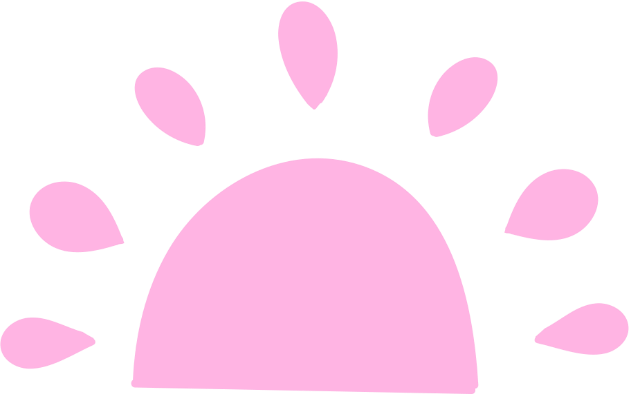 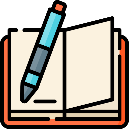 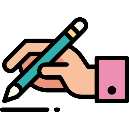 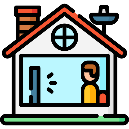 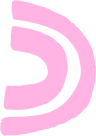 Chuẩn bị Vở Tập viết, bút mực.
Viết bài cẩn thận theo cô đọc
Tập trung lắng nghe
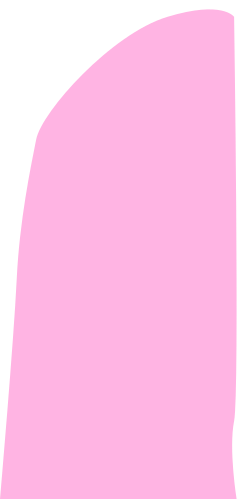 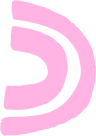 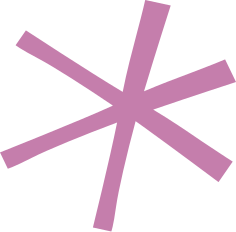 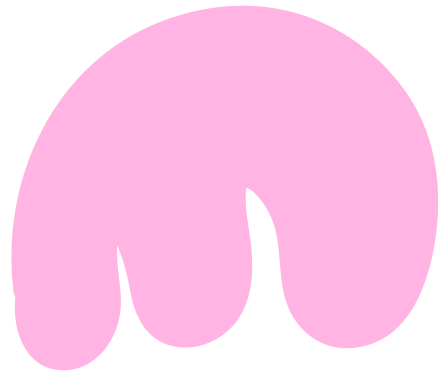 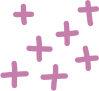 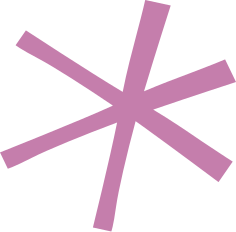 Ôǻ chữ hφa C (tiếp theo)
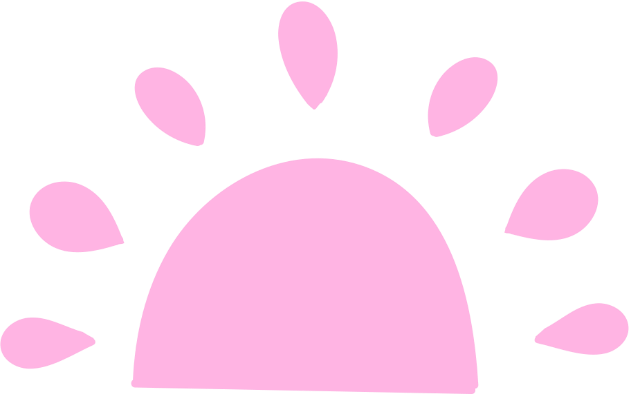 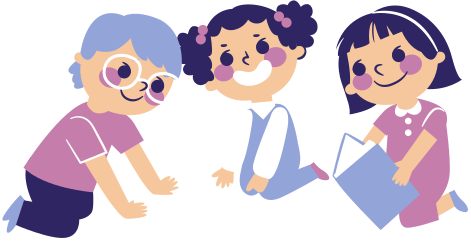 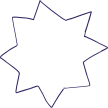 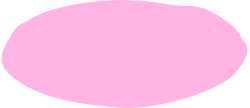 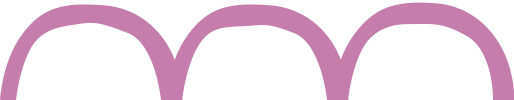 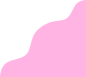 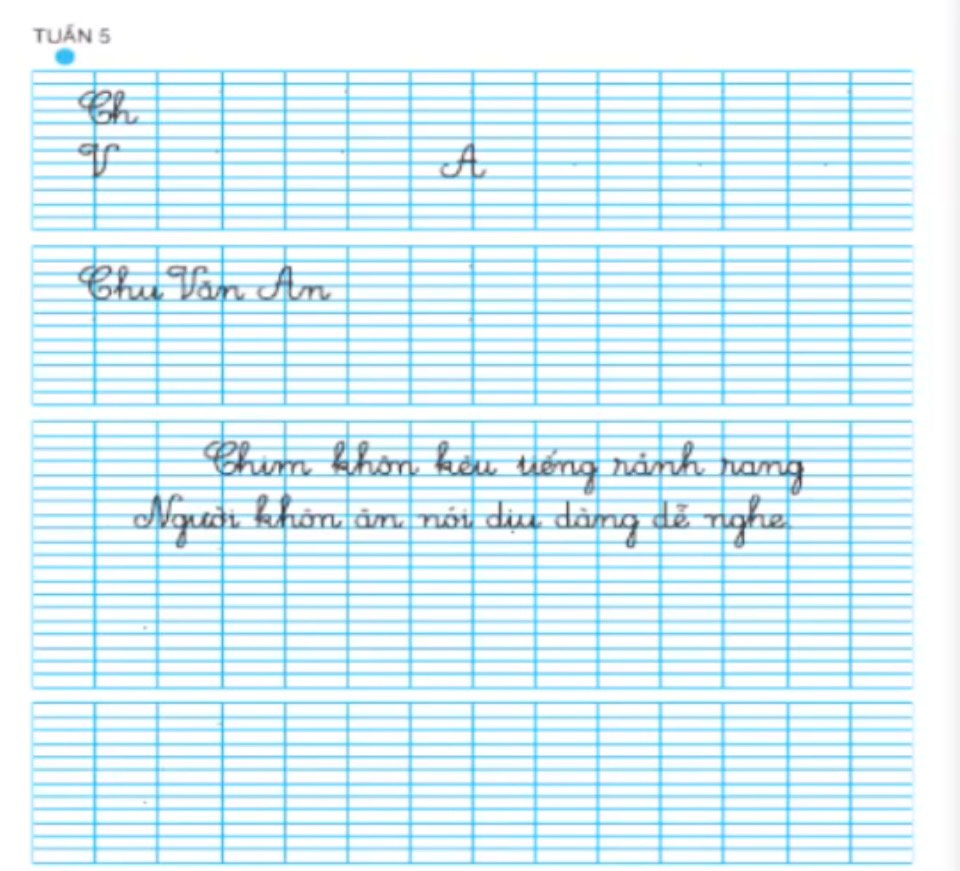 Ch
A
V
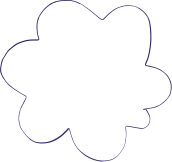 An
Chu
Văn
khŪ
ǟang
Chim
ǟảnh
kêu
tiếng
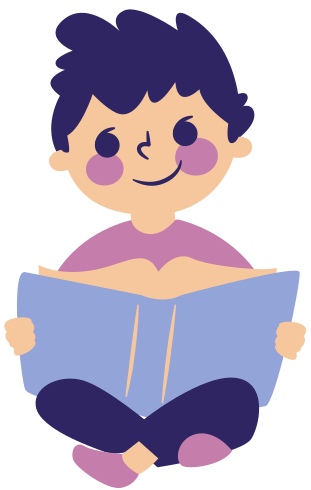 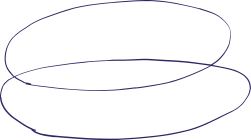 khŪ
ăn
nĀ
dàng
nghe.
dịu
dễ
NgưƟ
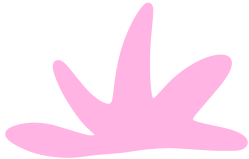 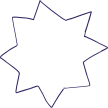 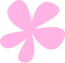 Quan sát, nhận xét chữ hoa Ch
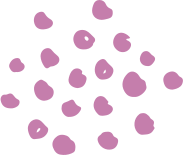 - Chữ hoa Ch  cao mấy ô li và được kết hợp bởi mấy con chữ? Đó là những con chữ nào?
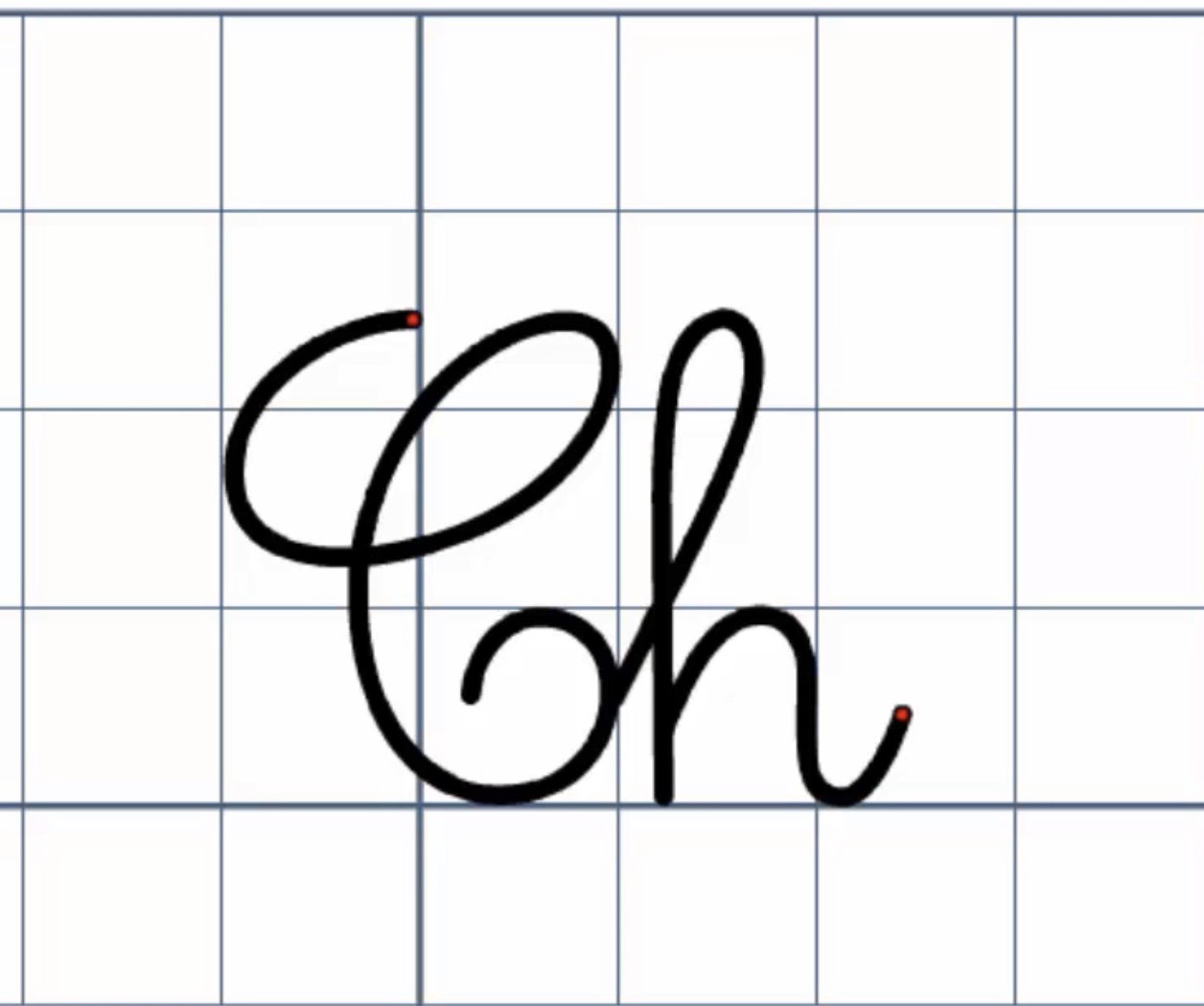 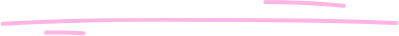 Chữ hoa Ch được kết hợp bởi hai con chữ: con chữ hoa C và con chữ h
Chữ hoa Ch cao 2,5 ô li
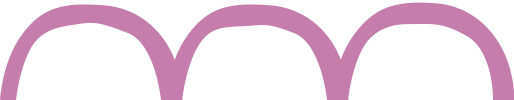 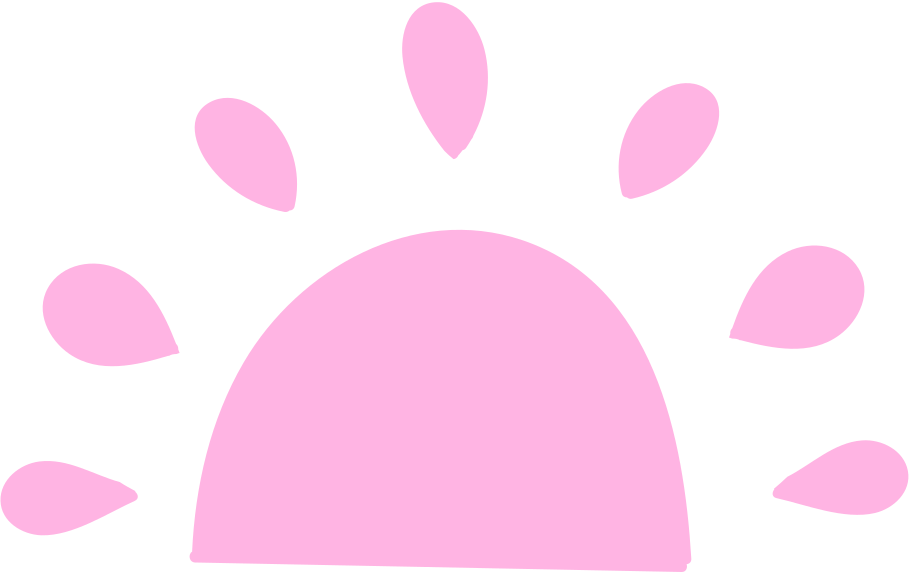 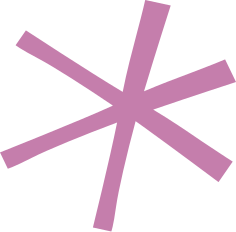 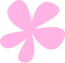 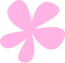 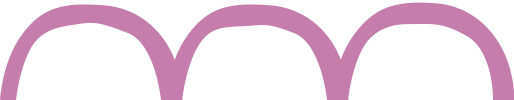 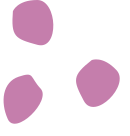 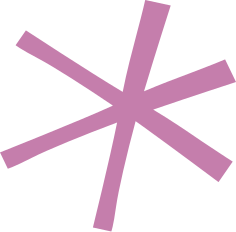 Cách viết chữ hoa Ch
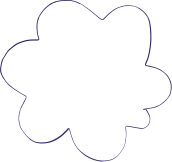 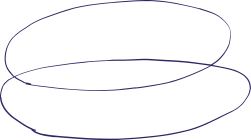 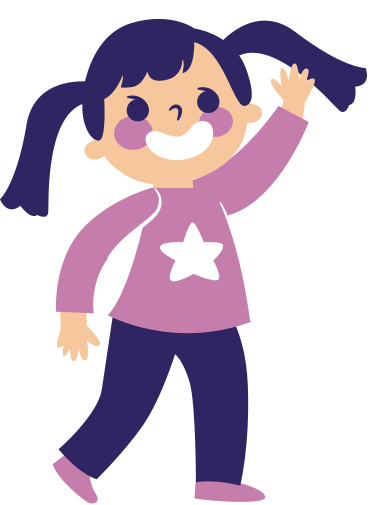 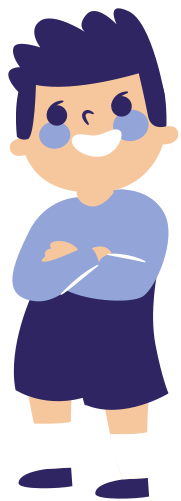 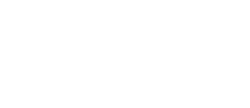 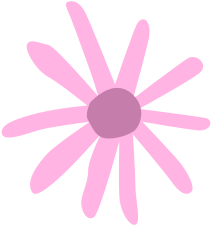 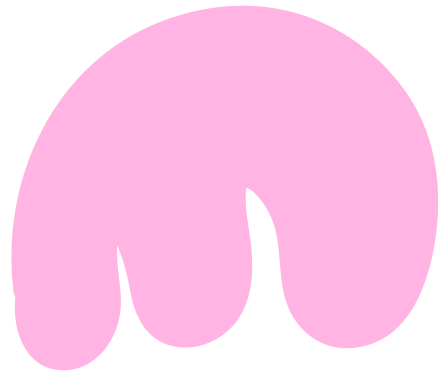 Quan sát, nhận xét chữ hoa A
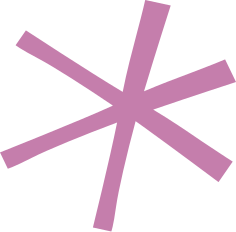 - Chữ hoa A cao mấy ô li và được tạo bởi mấy nét? Đó là những nét nào?
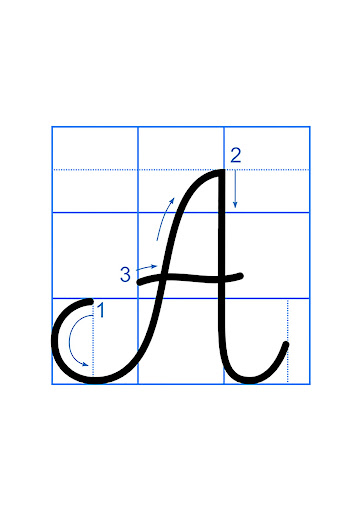 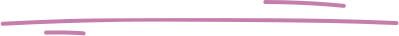 Chữ hoa A 
cao 2,5 ô li
Gồm 3 nét:
- Nét 1: Gần giống nét móc ngược (trái) nhưng nghiêng về bên phải và hơi lượn ở phía trên;
- Nét 2: Nét móc ngược phải;
-  Nét 3: Lượn ngang.
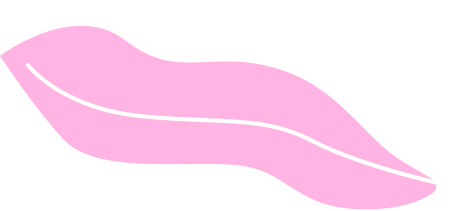 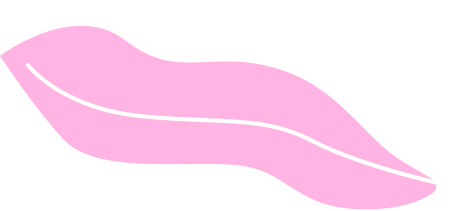 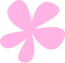 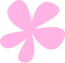 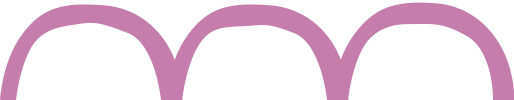 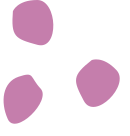 Cách viết chữ hoa A
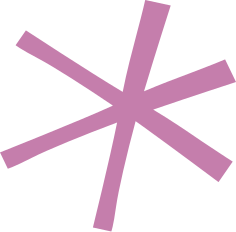 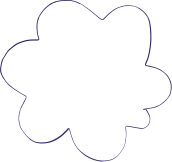 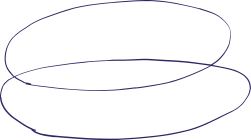 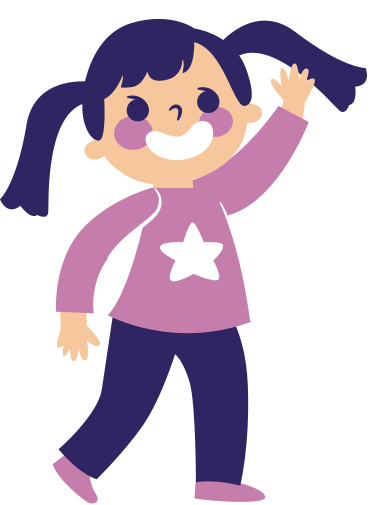 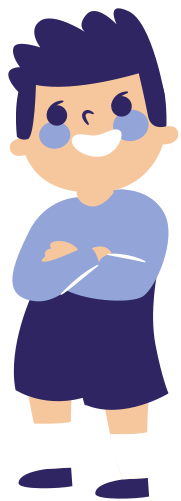 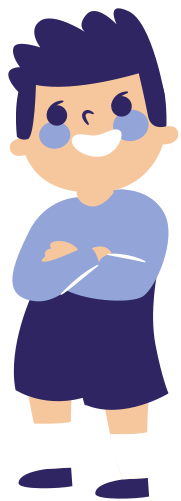 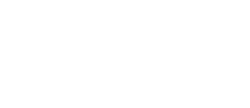 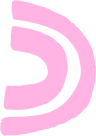 Quan sát, nhận xét chữ hoa V
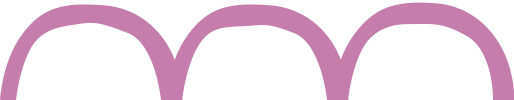 - Chữ hoa V cao mấy ô li và được tạo bởi mấy nét? Đó là những nét nào?
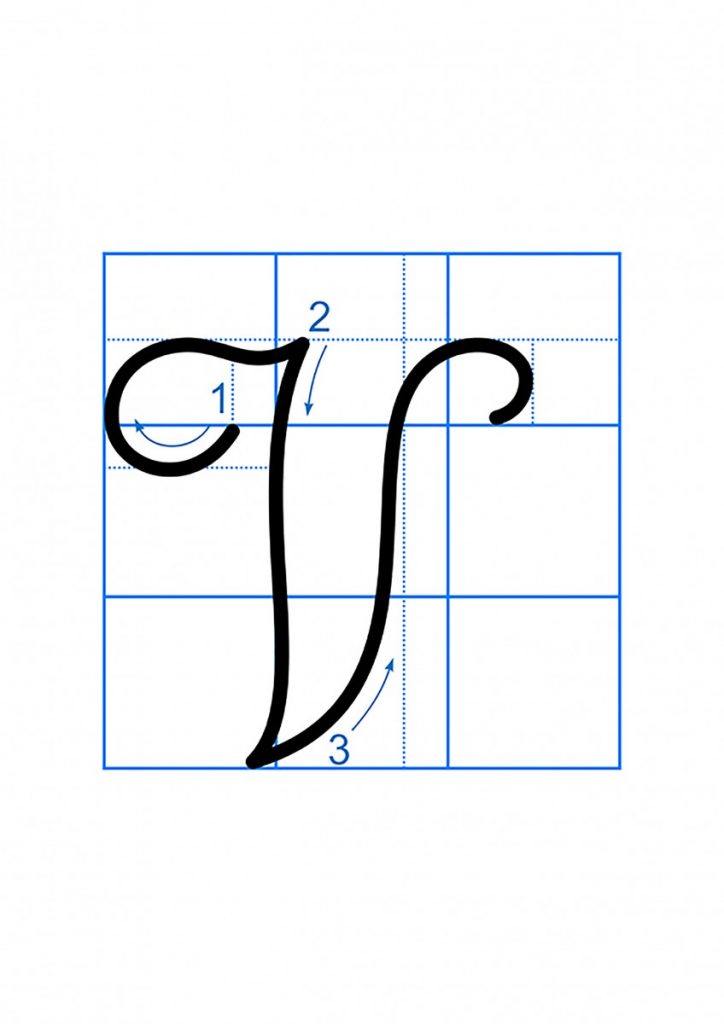 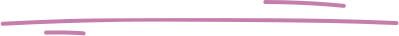 Gồm 3 nét:
- Chữ hoa V cao 2, 5 li rưỡi
+ Nét 1: Là kết hợp của 2 nét cơ bản: nét cong trái và nét lượn ngang.
+ Nét 2: Thẳng đứng (hơi lượn ở hai đầu).
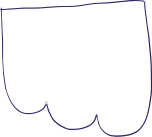 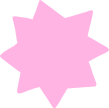 + Nét 3: Nét móc xuôi phải lượn ở phía dưới.
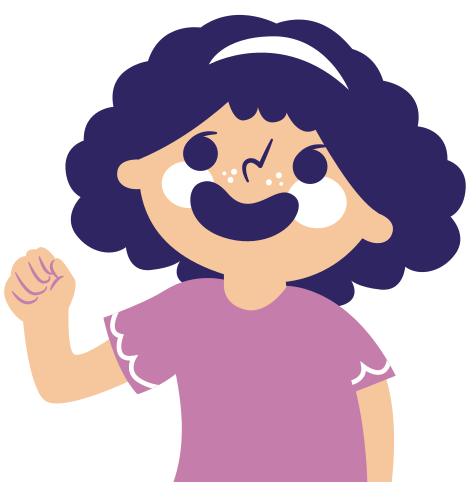 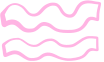 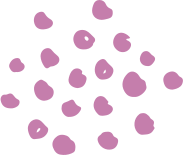 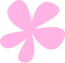 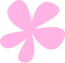 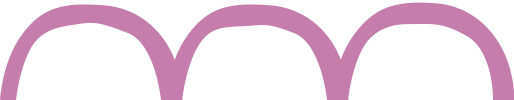 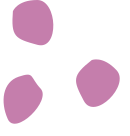 Cách viết chữ hoa V
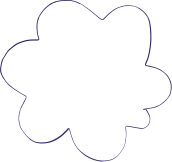 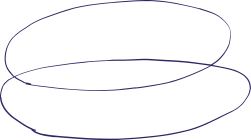 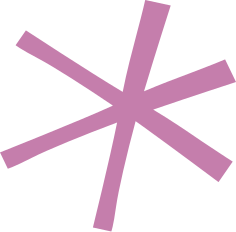 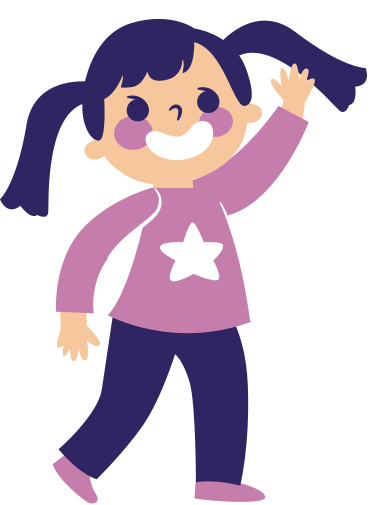 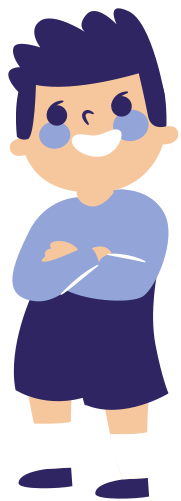 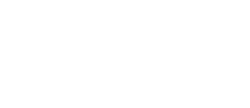 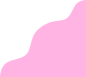 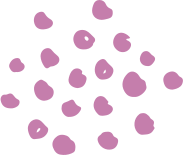 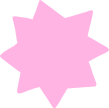 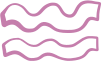 Luyện viết từ ứng dụng
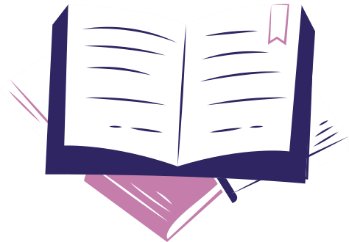 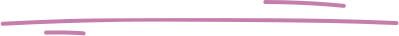 Chu Văn An
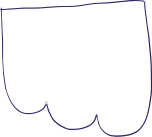 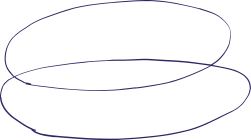 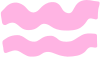 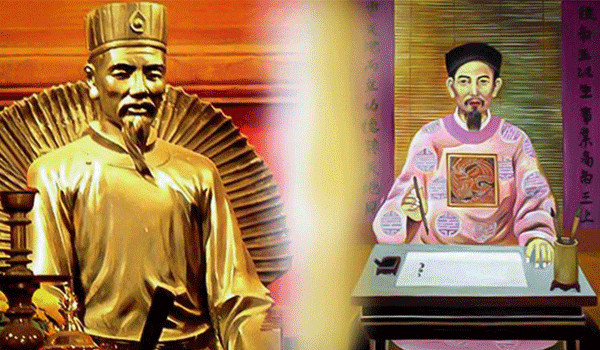 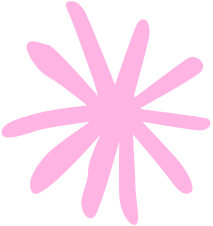 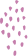 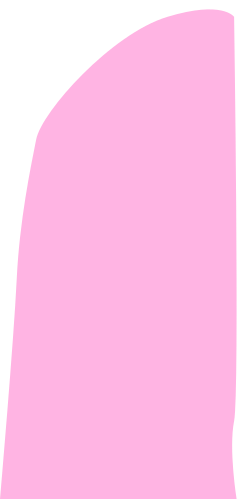 Chu Văn An là một nhà giáo nổi tiếng đời Trần, ông được coi là ông tổ của nghể dạy học. Ông có nhiều học trò giỏi, nhiều người sau này trở thành nhân tài của đất nước.
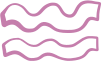 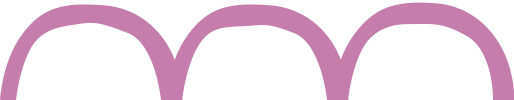 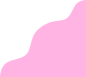 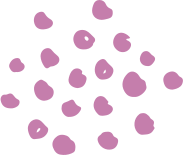 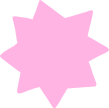 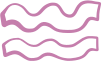 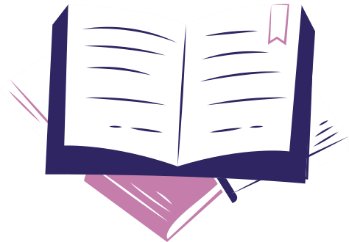 Các con chữ có độ cao thế nào?
Chu Văn An
Khoảng cách giữa các chữ viết thế nào?
Dấu thanh đặt ở đâu?
Chữ hoa C, V, A và h cao 2,5 ô ly. Các chữ còn lại là u, ă, n cao 1 ô ly.
+ Khoảng cách giữa các chữ là 1 con chữ o. 
+ Dấu hỏi đặt trên chữ ư.
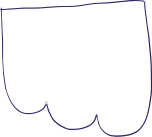 Luyện viết câu ứng dụng
ȁȁȁȁȁȁȁȁȁȁȁȁȁȁ
Chim khŪ kêu tiếng ǟảnh ǟang
ȁȁȁȁȁȁȁȁȁȁȁȁȁȁ
NgưƟ khŪ ăn nĀ dịu dàng dễ nghe.
Khuyên chúng ta phải biết ăn nói dịu dàng, lịch sự. Khi chúng ta giao tiếp lời nói dịu dàng, lịch sự thì luôn làm cho người khác  thấy được sự tôn trọng và cảm mến.
Luyện viết câu ứng dụng
cx
ȁȁȁȁȁȁȁȁȁȁȁȁȁȁ
Chim khŪ kêu tiếng ǟảnh ǟang
ȁȁȁȁȁȁȁȁȁȁȁȁȁȁ
NgưƟ khŪ ăn nĀ dịu dàng dễ nghe.
Khoảng cách giữa các chữ viết thế nào?
Những con chữ nào trong câu viết hoa? Vì sao
Các con chữ có độ cao như thế nào?
Vị trí dấu thanh đặt ở đâu?
Chữ C, N được viết hoa. Vì là những chữ cái đầu dòng
Vị trí dấu thanh đặt trên hoặc dưới âm chính
Chữ hoa C, N và chữ k, h, g viết thường cao 2,5 ô ly.
  Chữ d cao 2 ô ly 
  Chữ t cao 1,5 ô ly.
  Các chữ còn lại cao 1 ô ly.
Khoảng cách giữa các chữ bằng 1 con chữ o.
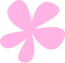 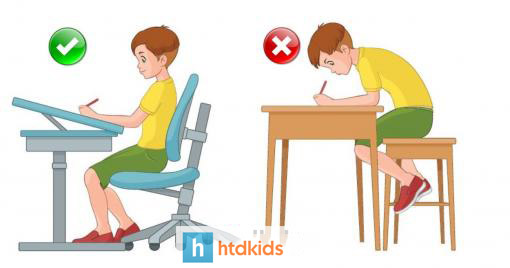 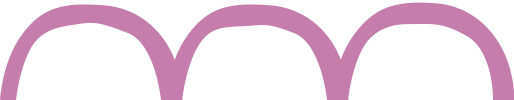 1- Tư thế ngồi viết:
- Lưng thẳng, không tì ngực vào bàn.
- Đầu hơi cúi.
- Mắt cách vở khoảng 25 đến 30 cm.
- Tay phải cầm bút.
- Tay trái tì nhẹ lên mép vở để giữ.
- Hai chân để song song thoải mái.
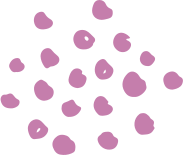 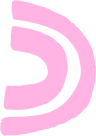 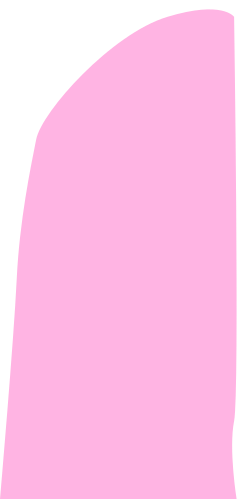 2-Cách cầm bút:
- Cầm bút bằng 3 ngón tay: ngón cái, ngón trỏ, ngón giữa.
- Khi viết, dùng 3 ngón tay di chuyển bút từ trái sang phải, cán bút nghiêng về phía bên phải, cổ tay, khuỷu tay và cánh tay cử động mềm mại, thoải mái;
- Không nên cầm bút tay trái.
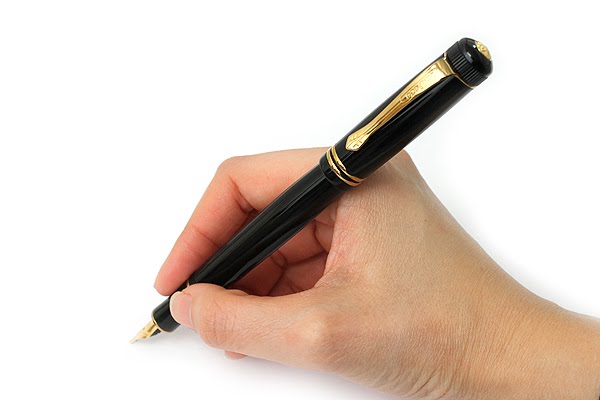 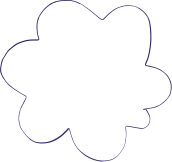 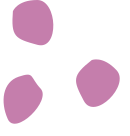 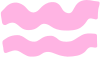 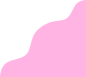 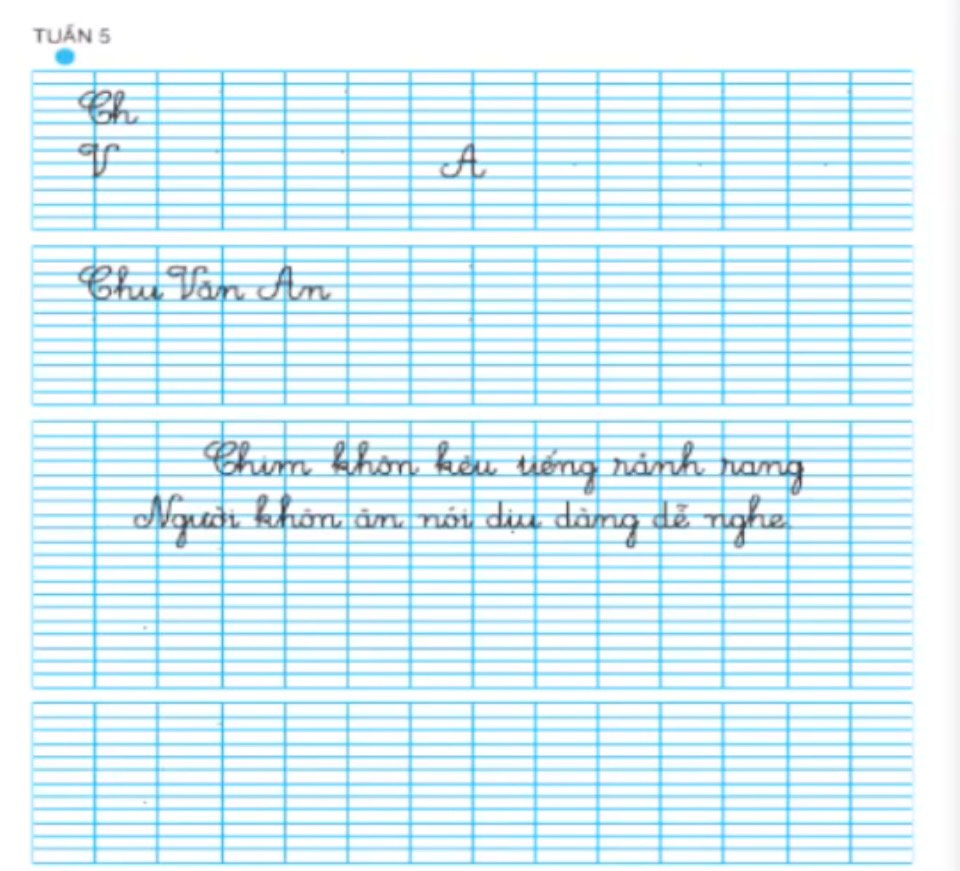 Ch
A
V
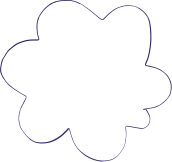 An
Chu
Văn
khŪ
ǟang
Chim
ǟảnh
kêu
tiếng
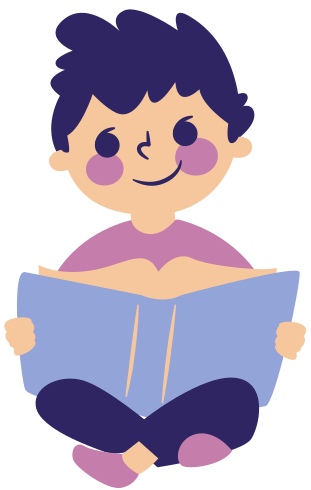 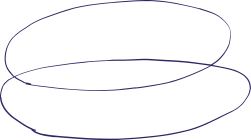 khŪ
ăn
nĀ
dàng
nghe.
dịu
dễ
NgưƟ
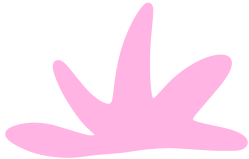 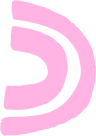 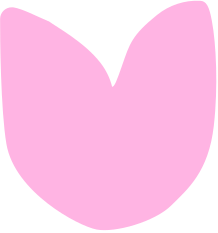 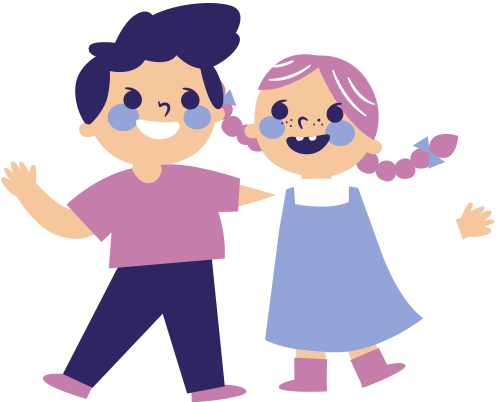 DẶN DÒ:
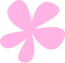 Làm vở bài tập Toán trang 31.
Đọc 5 lần và trả lời câu hỏi miệng bài: “ Bài tập làm văn” (SGK Tiếng Việt trang 46, 47)
Xem video bài: “ Gấp, cắt ngôi sao năm cánh và lá cờ đỏ sao vàng” và thực hiện gấp bằng giấy nháp.
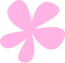 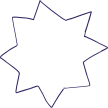 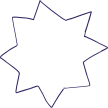